ESCUELA N° 4-173“PROF. AMANDA FERNANDEZ DE PALERMO”
JORNADAS INSTITUCIONALES DICIEMBRE 2024
Resol. 120-SE-24-Anexo II punto 4.8
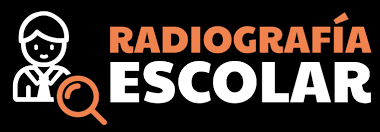 RADIOGRAFÍA ESCOLAR
DATOS INFORMATIVOS DE NUESTRA INSTITUCIÓN AL 30 DE NOVIMBRE 2024
Matrícula al 30 de marzo: 670 alumnos.
Matrícula al 30 de noviembre: 663 alumnos.
Alumnos salidos con pase: 8.
Estudiantes con sobreedad: 20.
Estudiantes fantasmas: 63.
Estudiantes con certificación médica y/o CUD: 19.